Geometria descrittiva dinamica
Indagine insiemistica sulla doppia proiezione ortogonale di Monge
LE  OPERAZIONI  GEOMETRICHE – L’IPERBOLE
sezione  del  cono  con  piano  FRONTALE  PARALLELO ALL’ASSE
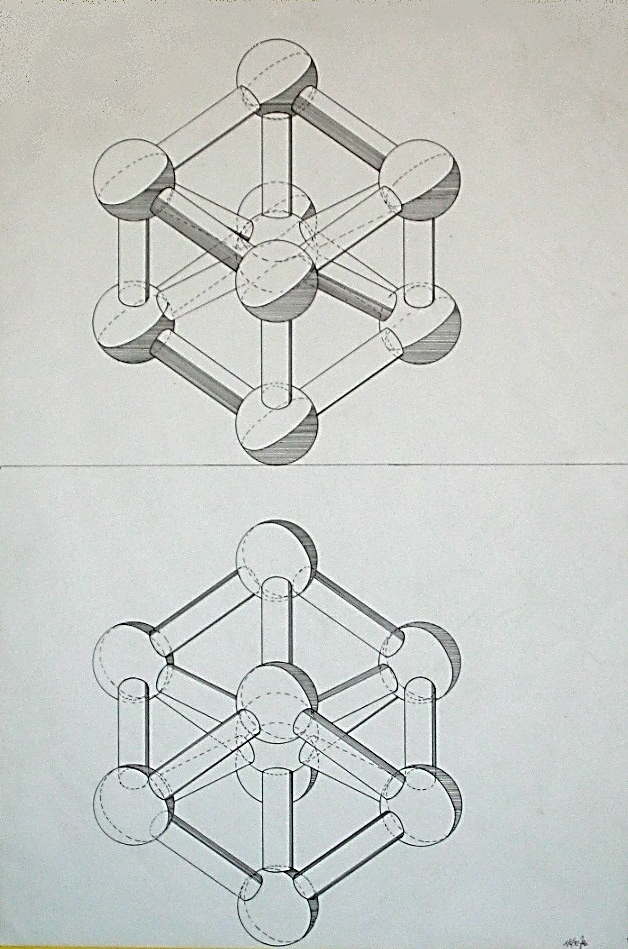 Il disegno è stato eseguito nell’a. s. 1991/92 

da Farina Cesidio della classe 5 A
 
dell’Istituto Statale d’arte ‘’G. Mazara’’ di Sulmona

per la materia
 “Teoria e applicazioni di Geometria descrittiva”

Insegnante: Prof. Elio Fragassi
Rappresentazione dell’Atomium (Bruxelles 1958) con relative intersezioni tra sfere e cilindri e l’applicazione della teoria delle ombre per la ricerca delle ombre proprie 

L’elaborato con tutte le procedure grafiche è stato sviluppato su un foglio base opaco di colore bianco 70x100 riversando, poi, su foglio lucido, delle medesime dimensioni, il solo risultato
Il materiale può essere riprodotto citando la fonte
Autore   Prof. Arch. Elio Fragassi
LE CONICHE: L’IPERBOLE- Elementi del solido
d’’
Sia assegnato il cono circolare retto a doppia falda con la base d (d’; d’’) (circonferenza direttrice) parallela a p1 e l’asse a(a’; a’’) parallelo a p2 e perpendicolare a p1.
Essendo il cono retto, su p1 sarà C’ºV’ mentre saranno distinti su p2 in C’’ (centro della circonferenza direttrice) centro della base e V’’ vertice del cono
V’’
La figura posta a fianco rappresenta un cono circolare retto a due falde con i relativi elementi geometrici che lo descrivono e definiscono
a
g’’
a’’
Considerando una doppia falda le generatrici 
g (g’; g’’) sono costituite da segmenti finiti che hanno un estremo sulla direttrice della base e l’altro estremo sulla direttrice superiore e uniti tutti nel vertice  V(V’; V’’)
C’’
d’’
lt
g’
Date le caratteristiche geometriche descritte l’angolo al vertice (a) sarà uguale e costante per tutte le infinite posizioni delle generatrici.
a’
º
C’ºV’
d’
LE CONICHE: L’IPERBOLE- (1)
Definita la posizione del piano di sezione b esemplifichiamo le tre operazione relative all’algoritmo grafico di
t2a
Sezione del cono con piano b frontale – 1° metodo
(g Ç b)
t2b
Il piano b parallelo all’asse del cono, per la sua giacitura risulta essere frontale pertanto parallelo alle due generatrici g(g’; g’’) di colore rosso e identificabile solo mediante la t1b.
g’’
¥
T2x
P’’
t1a Ì T1g
º
a Ì g
V’’
t2a Ì T2g
x’’
¥
t1b Ç t1a
T1x º x’
¥
a
P
g Ç b
b Ç a
x
T2xÎx’’
t2b Ç t2a
a’’
g’’
g’’
P’’
P’
g’ Ç x’
P
g Ç x
1- per la retta g(g’; g’’) conduciamo il piano a(t1a; t2a) proiettante in prima scelto per economia grafica
C’’
g’’ Ç x’’
P’’
d’’
2- l’intersezione tra i due piani (a Ç b) determina la retta
x (x’; x’’; T1x; T2x) proiettante in prima dove x’ ºT1x mentre T2x è traccia impropria
lt
T1g
¥
g’
3- l’intersezione tra x e g determina P(P’; P’’) come intersezione della generatrice g con il piano a. Poiché x è proiettante su p1 sarà x’  P’ mentre P’’Î x’’.
T2g
a’
g’
C’ºV’
º
º
t1b
x’
º
º
T1x
P’
Per ogni operazione i punti sono due perché due sono le falde del cono immaginando la generatrice come retta infinita.
t1a
d’
3
2
1
LE CONICHE: L’IPERBOLE- (2)
In questa diapositiva  si  esplicitano i passaggi descritti dall’algoritmo grafico precedente per ogni generatrice del cono sezionata dal piano frontale b posizionato come nel disegno.
W’’
Z’’
t2g
(t2b)
g’’
Si individuano delle rette proiettanti in prima proiezione le cui immagini su p2 determinano l’andamento della curva sulle due falde del solido.
(V2)
V2
Per definire i vertici delle due curve eseguiamo il ribaltamento del solido su p2, mediante il piano g, in modo da individuare i vertici V1 e V2
Rami in vera grandezza
V’’
a
V1
Collegando i punti così ottenuti si disegnano le curve di sezione su ciascuna falda del solido.
(V1)
a’’
g’’
Le due curve costituiscono l’iperbole risultante dalla sezione del cono con il piano b
Poiché b è un piano frontale la sezione si presenta su p2 con due rami in vera grandezza ma in scorcio totale su p1.
C’’
X’’
Y’’
lt
I punti X(X’;X’’) e Y(Y’;Y’’) sono gli estremi della corda di sezione della direttrice inferiore del cono mentre i punti Z(Z’;Z’’) e W(W’;W’’) sono gli estremi della corda della direttrice della falda superiore del cono
g’
a’
C’ºV’
º
t1b
Y’
º
W’
º
Z’
X’
t1g
Scorcio totale
LE CONICHE: L’IPERBOLE- (3)
W’’
Z’’
t2g
Dopo aver eliminato tutte le costruzioni grafiche e le didascalie relative allo sviluppo dell’algoritmo grafico di cui alla diapositiva precedente l’elaborato si presenta come nella figura a fianco con la specifica degli elementi geometrici
(t2b)
g’’
(V2)
V2
Rami in vera grandezza
V’’
Rimuovendo le didascalie che specificano gli elementi della parabola restano la curva e le rette di richiamo della punteggiata di sezione
a
V1
(V1)
a’’
g’’
Se eliminiamo, poi, anche tutte le rette di richiamo dei punti individuati con l’applicazione precedente resta in evidenza solamente la curva della parabola nella forma di scorcio totale su p1, mentre su p2 sono evidenziati i rami delle due curve, in vera grandezza, appartenenti alle due falde del solido
C’’
X’’
Y’’
lt
g’
a’
C’ºV’
º
t1b
Y’
º
W’
º
Z’
X’
t1g
Scorcio totale
LE CONICHE: L’IPERBOLE- (4)
Completate le operazioni di sezione l’iperbole si presenta come nel disegno a fianco
g’’
Immaginando di far scorrere la parte sezionata del cono restano evidenziate le due parti del solido e le curve di sezione delle due falde appartenenti al piano b di sezione
Superfici racchiuse dai rami dell’iperbole
Rami in vera grandezza
V’’
a’’
g’’
La curva di sezione chiamata iperbole viene matematicamente  così definita:
lt
Dicesi iperbole il luogo geometrico dei punti del piano che ha costante la differenza delle distanze da due punti fissi detti fuochi
Scorcio totale
g’
V’
a’
º
LE CONICHE: L’IPERBOLE- (5)
Sezione del cono con piano b frontale – 2° metodo
T1x
t1a Ç t1b
Poiché con questo metodo si applicano gli algoritmi relativi all’intersezione tra due piani possiamo eliminare le generatrici in quanto il piano ausiliario a sezionando le falde genera circonferenze concentriche
g’’
¥
x
a Ç b
x' ; x"
t2a
x’’
º
P’’
P’’
t2a Ç t2b
T2x
Il piano b parallelo all’asse del cono, per la sua tipologia risulta essere proiettante su p1 parallelo a p2 ed anche parallelo alle due generatrici g(g’; g’’) di colore rosso.
V’’
Con questo metodo si vuole utilizzare la procedura relativa alla intersezione tra due piani: a (ausiliario) e b (dato)
a’’
t2a
x’’
º
P’’
P’’
g’’
g’’
Il piano a seziona le falde del cono secondo una circonferenza orizzontale che varia di raggio al variare della sua quota
C’’
lt
L’intersezione di a con b genera la retta orizzontale x(x’; x’’) //lt  che determina x’ºt1b e x’’ºt2a mentre le tracce sono improprie
L’intersezione della retta x con la circonferenza appartenente al piano a determina sulle due falde i punti P(P’; P’’) che fissano il luogo geometrico della curva detta iperbole
g’
g’
a’
C’ºV’
º
t1b
P’
P’
x’
º
Questo metodo applicato ad un piano a con quote diverse consente di trovare i punti P(P’, P’’) della curva sezione
LE CONICHE: L’IPERBOLE- (6)
W’’
Z’’
t2g
In questa diapositiva  si  esplicitano i passaggi descrittivi dell’algoritmo grafico precedente per ogni diversa posizione del piano ausiliario a.
(t2b)
Anche con questo metodo per ottenere i due vertici (V1) e (V2) è necessario effettuare il ribaltamento del solido su p2
t2a
(V2)
V2
Collegando, poi, i punti così ottenuti si disegnano le curve di sezione su ciascuna falda del solido iniziando dai punti V1 e V2.
V’’
Poiché il piano b è un piano frontale parallelo alle due generatrici g(g’; g’’), le sezioni sulle due falde si presentano appartenenti al piano di sezione in vera grandezza su p2 mentre su p1 si presentano sotto forma di scorcio totale.
t2a
V1
(V1)
a’’
g’’
g’’
C’’
Le due curve costituiscono i rami dell’iperbole risultante dalla sezione del cono con il piano b frontale
X’’
Y’’
lt
I punti X(X’;X’’) e Y(Y’;Y’’) sono gli estremi della corda di sezione della direttrice inferiore del cono mentre i punti Z(Z’;Z’’) e W(W’;W’’) sono gli estremi della corda della direttrice della falda superiore del cono.
g’
g’
a’
C’ºV’
º
t1b
º
Y’
º
Z’
X’
W’
t1g
LE CONICHE: L’IPERBOLE- (7)
Completate le operazioni di sezione l’iperbole si presenta come nel disegno a fianco
Immaginando di far scorrere la parte sezionata del cono restano evidenziate le due parti del solido e le curve di sezione delle due falde appartenenti al piano b di sezione
Superfici racchiuse dai rami dell’iperbole
Rami in vera grandezza
V’’
La curva di sezione chiamata iperbole viene matematicamente  così definita:
a’’
Dicesi iperbole il luogo geometrico dei punti del piano che ha costante la differenza delle distanze da due punti fissi detti fuochi
C’’
lt
Scorcio totale
a’
C’ºV’
Si dimostra che utilizzando, liberamente, uno dei due metodi si ottiene il medesimo risultato
º
Per maggiore completezza ed approfondimento degli argomenti si può consultare il seguente sito

https://www.eliofragassi.it/